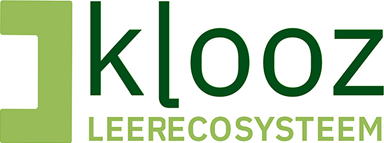 Experiment klooz - [naam]
TITEL + THEMA 
(IL, VE, C, DLT en LP)
[aan te passen vb. Boerenmarkt – IL, DLT en VE – Valerie]
[aan te passen bv. Inrichting van een (twee)wekelijkse markt met lokale en eetbare producten op de stroopsite van Borgloon. Onderzoek naar mogelijkheid tot digitale bestelling voor pakket op afhaaldag. ]
OMSCHRIJVING
PARTNERS
[aan te passen bv. CIAGO, dienst toerisme, dienst economie, lokale producenten, stuurgroep markt, dienst ondernemen Tongeren,…]
VERMOEDELIJKE START
[aan te passen bv. Maandag 11 april – stroopfeesten]
WICKED PROBLEMS
SMART SOLUTION
[aan te passen bv. Duurzaam forum voor lokale producten rekening houdend met klant die op andere momenten wil afhalen. ]
DOEL EN  IMPACT
[aan te passen bv. Platform korte keten, netwerk lokale producenten, toename innovatief gebruik stroopsite]
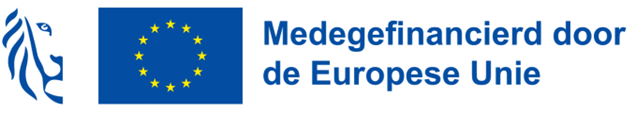